EuropeThe Continent Series
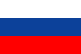 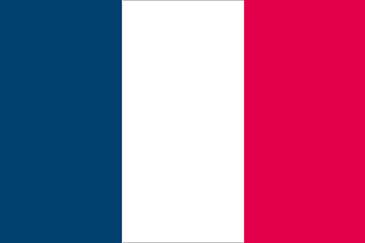 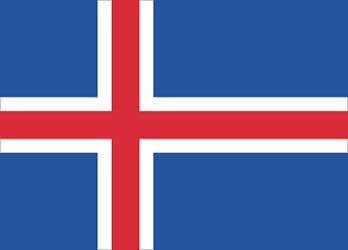 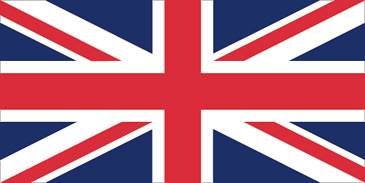 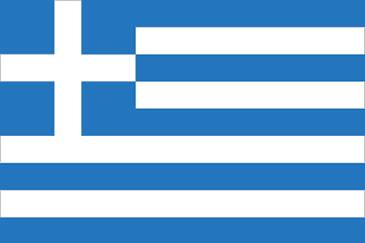 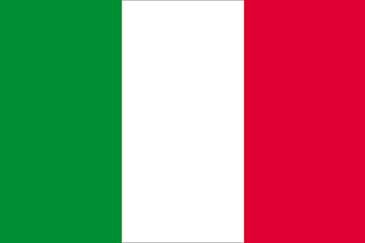 VMS Library 2008-2009
1
Satellite View
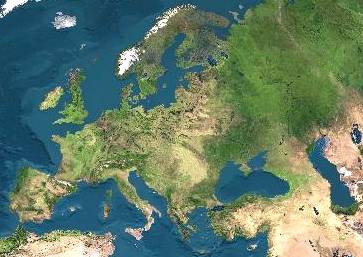 2
Longitude / Latitude
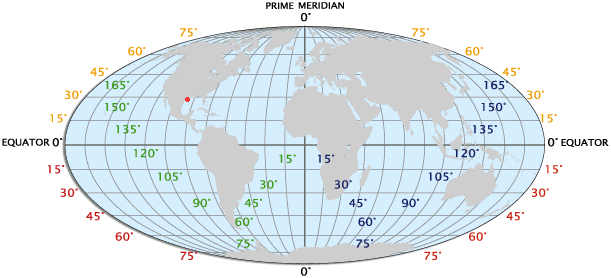 3
Europe’s Latitude vs. US
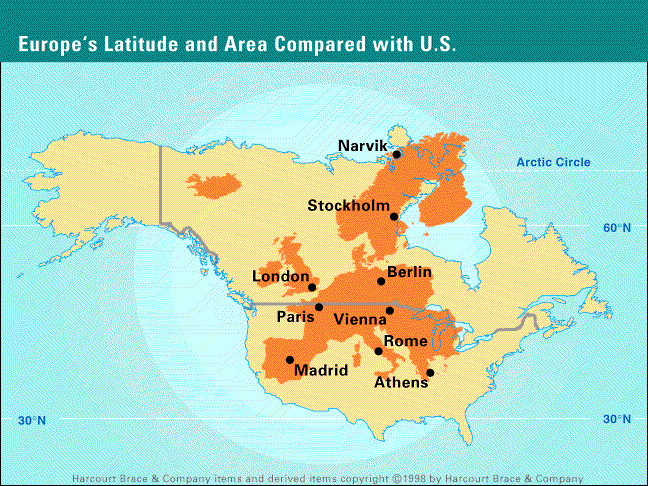 4
3,800 square miles
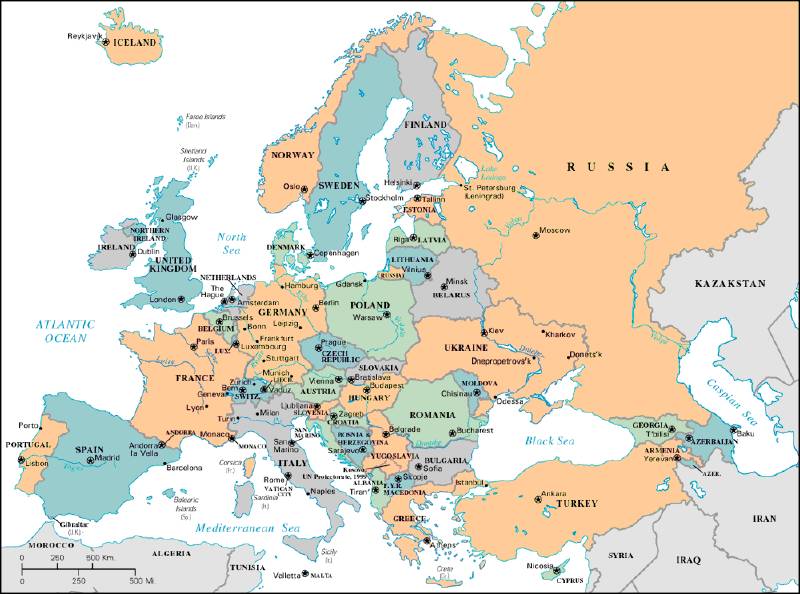 5
Regions
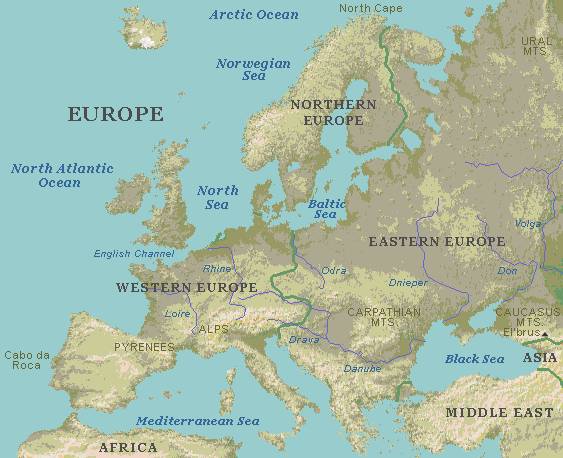 6
Northern Peninsulas
Scandinavian Peninsula
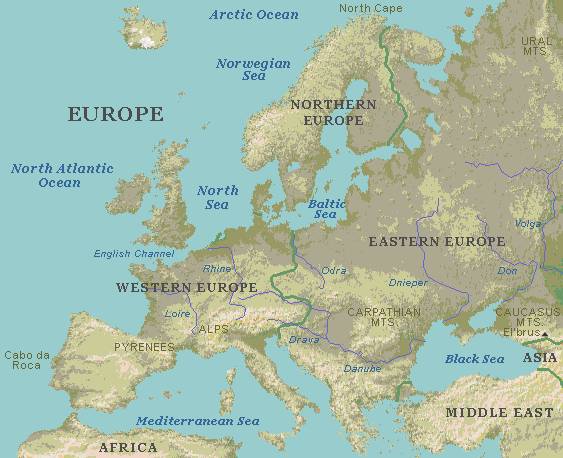 Jutland Peninsula
7
Southern Peninsulas
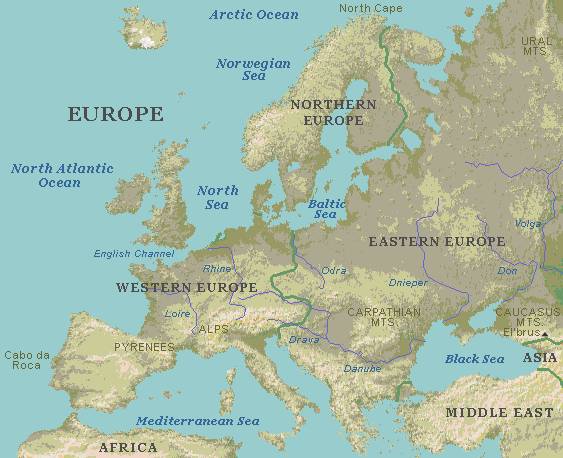 CrimeanPeninsula
Iberian Peninsula
Italian Peninsula
Balkan Peninsula
AnatoleanPeninsula
8
Mediterranean Sea:
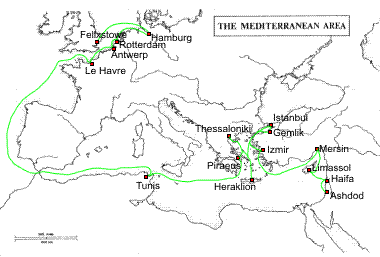 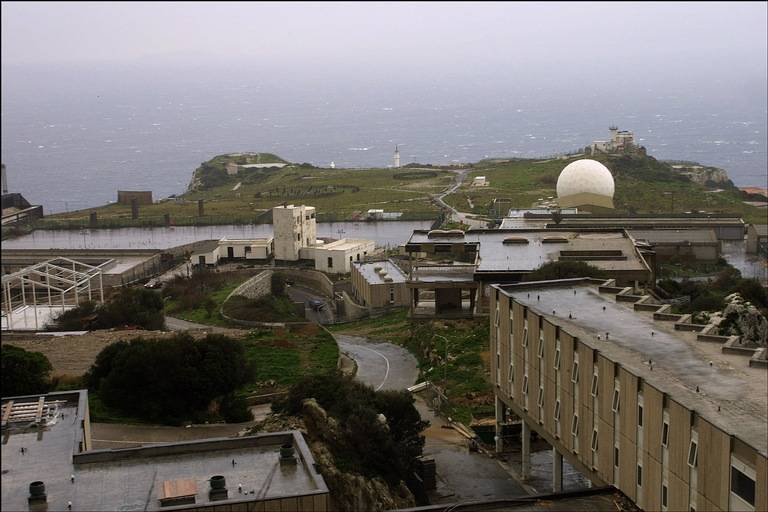 Strait of Gibraltar & the “Pillars of Hercules”
2,400 miles long & 1,000 miles wide
“Crossroads of 3 Continents”
9
Rivers
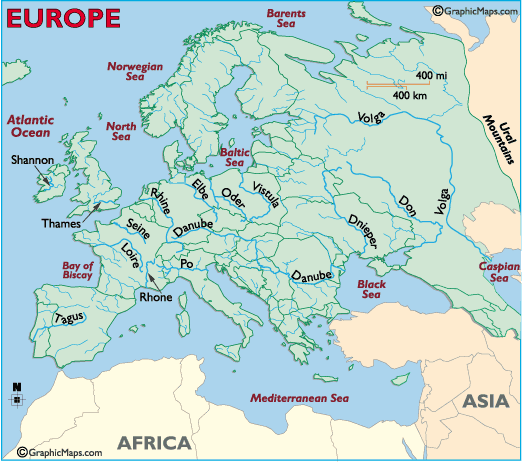 Po R.
Tiber R.
10
The Danube River
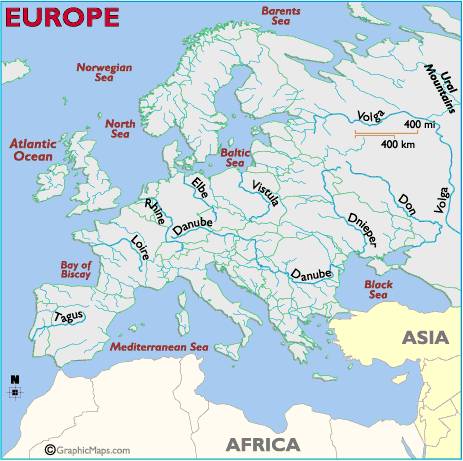 1770 miles
11
The Danube River
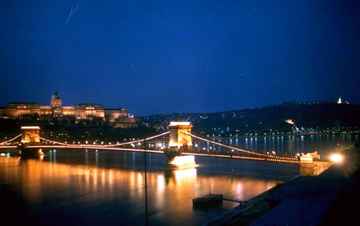 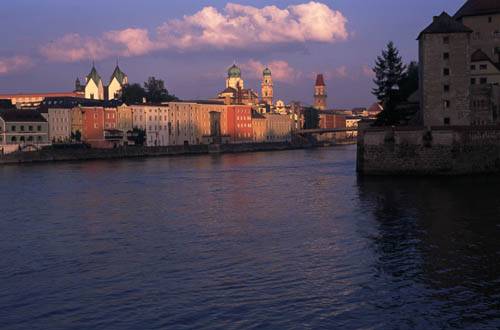 Where Buda & Pest Meet
Flows through the 12 countries of Germany, Austria, Slovakia, Hungary, Serbia, Croatia, Bosnia and Herzegovina, Slovenia, Bulgaria, Romania, and the Ukraine.
12
The Alps
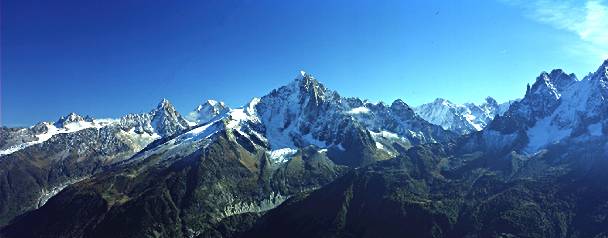 Cover most of Switzerland, Austria, and parts of Italy and France.
13
Mt. Blanc in the Alps
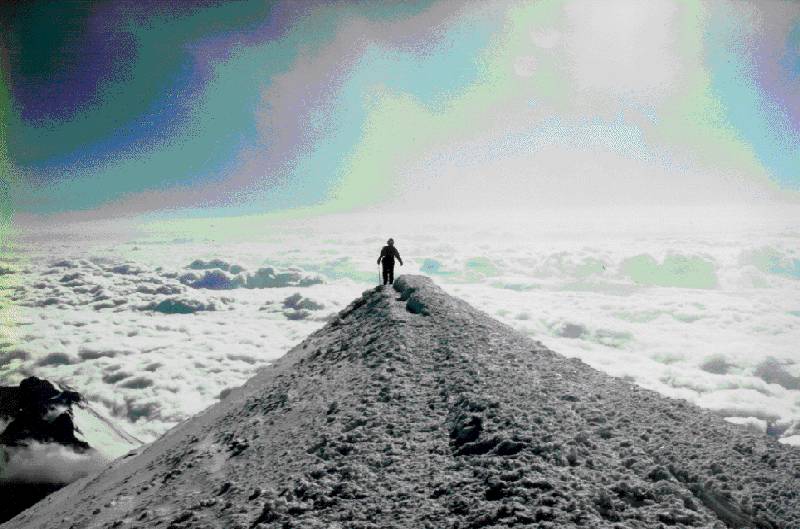 Highest mountain in the Alps: 15,771 feet
14
Ural Mountains:The Great Divide
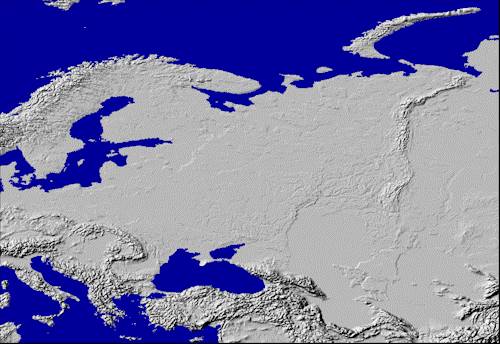 1500 miles
Divides the European and                                                          Asian sections of Russia.
15
The Ural Mountains
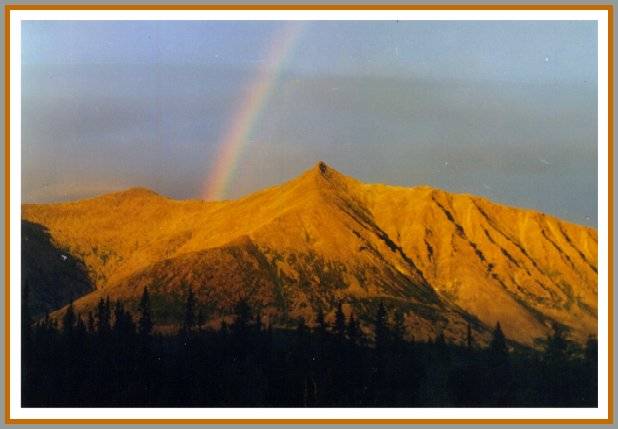 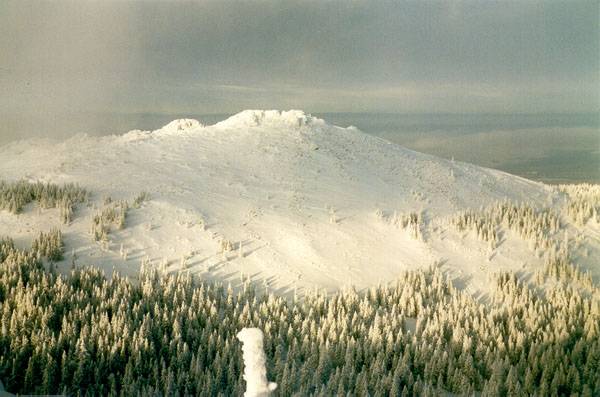 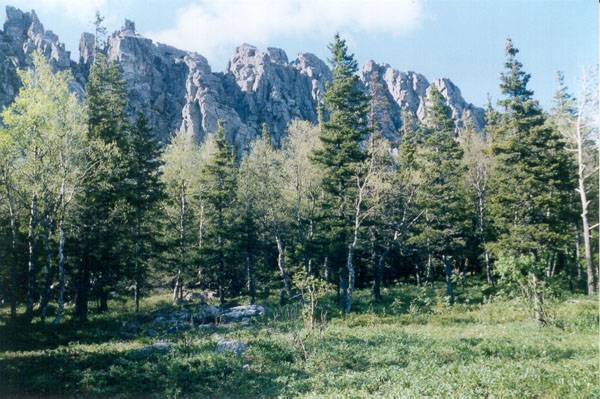 16
The BENELUX Countries
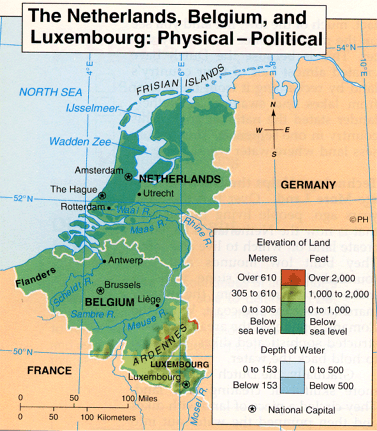 Belgium
 Netherlands
 Luxembourg
17
Holland’s Dikes
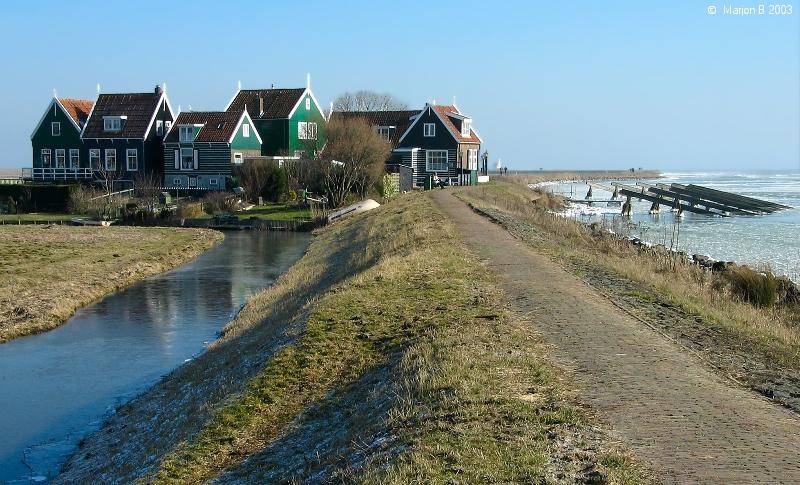 18
Amsterdam’s Canals
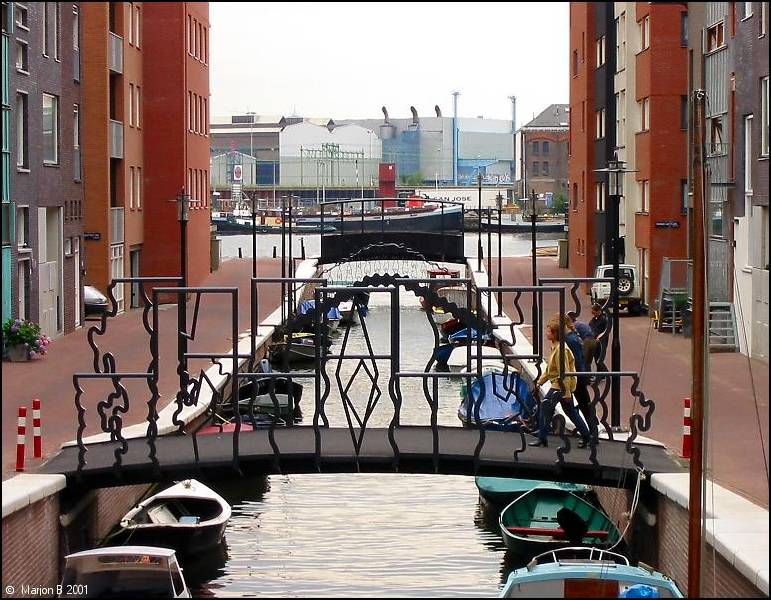 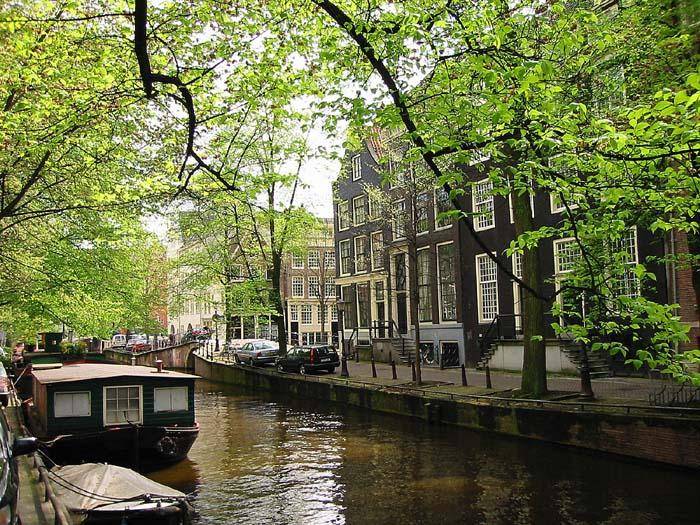 19
Norwegian Fjords
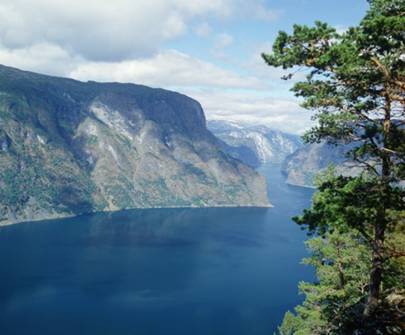 Glaciers    cut deep   valleys in   the ocean   during the   Ice Age.
20
Reykjavik, Iceland:“The Youngest Oldest Country”
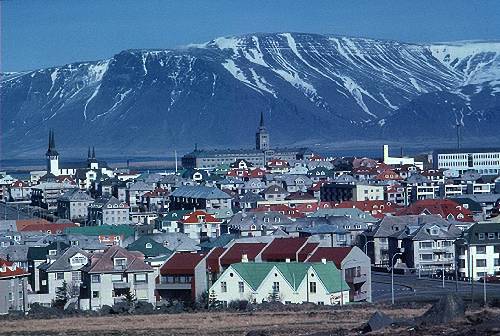 Volcanoes
 Hot Springs
 Geysers
21
Mt. Etna, Sicily
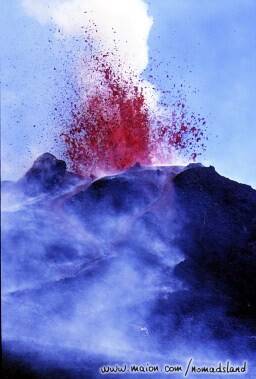 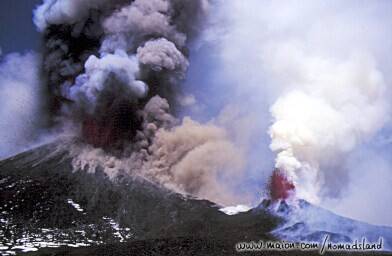 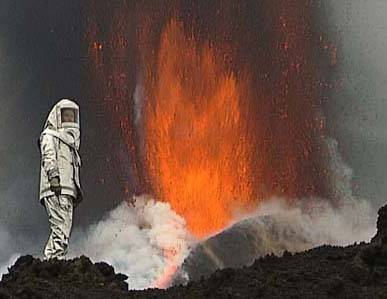 An active   volcano
22
Eastern Europe
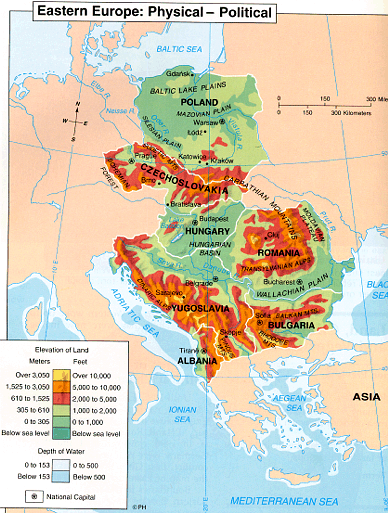 23
Russia’s 10 Time Zones
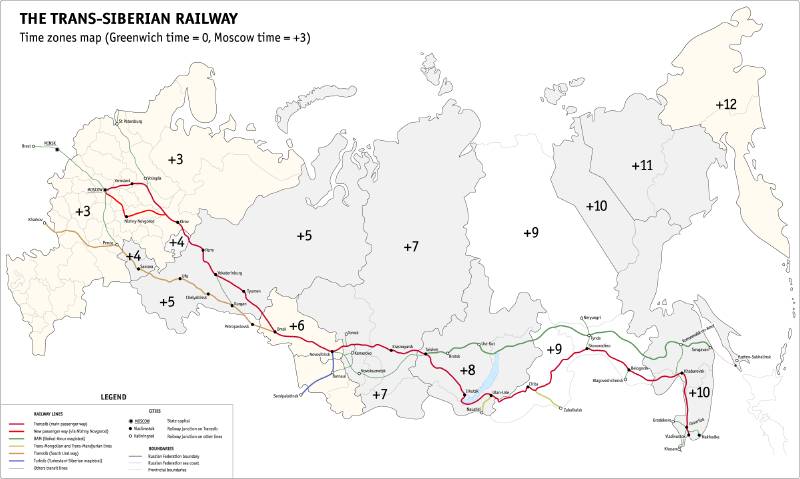 24
Siberia --> Permafrost
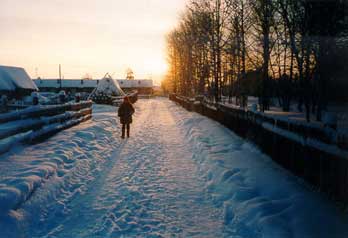 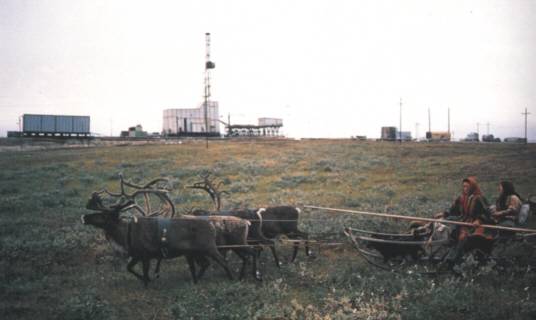 Average temperatures of January    vary from 0 to -50°C, and in    July from 1 to 25°C 
 150,000,000 population.
25
Lake Baikal, Siberia
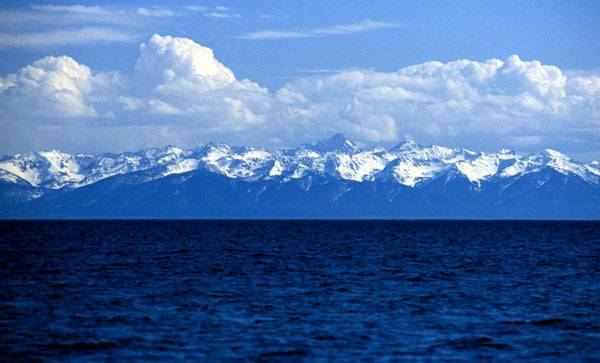 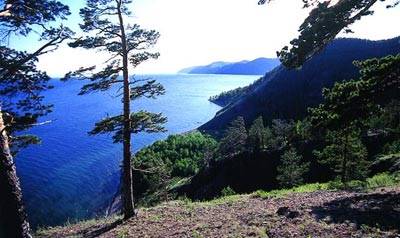 The oldest and deepest lake in the world.
 20% of the world’s total unfrozen water supply.
26
Trans-Siberian Railroad
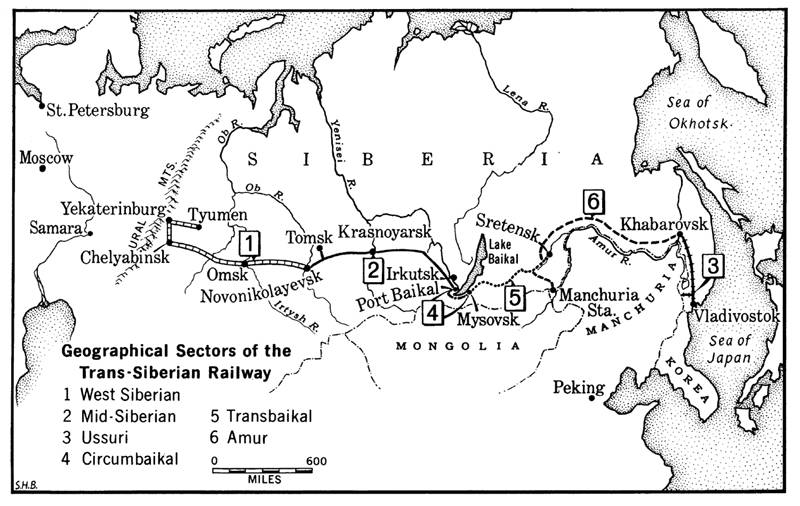 Completed in 1905
27
Trans-Siberian Railroad
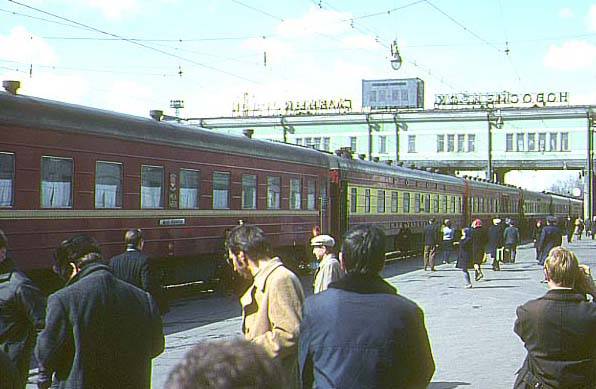 The main line runs 5,785 miles.
28
Climate
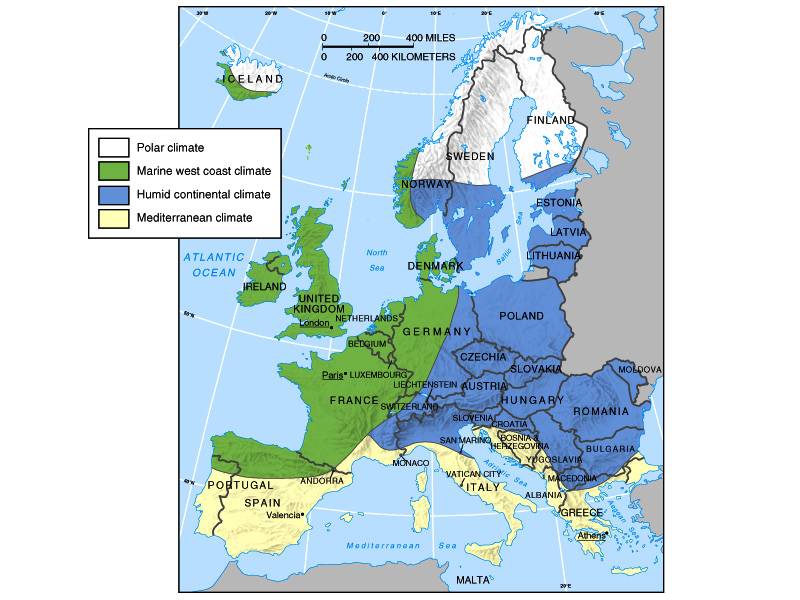 29
Average Annual Precipitation
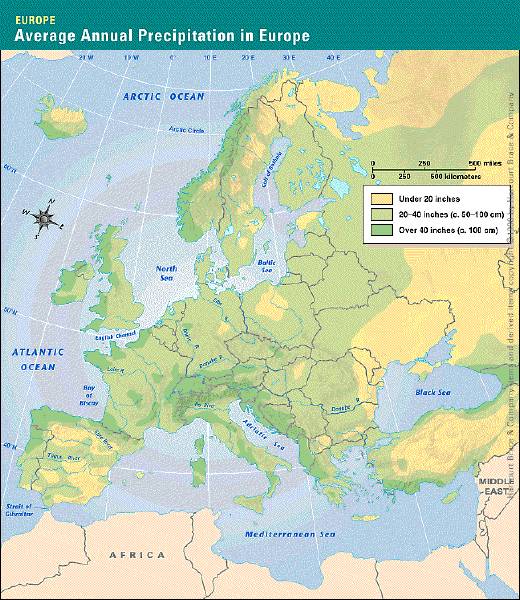 30
Germany’s Black Forest
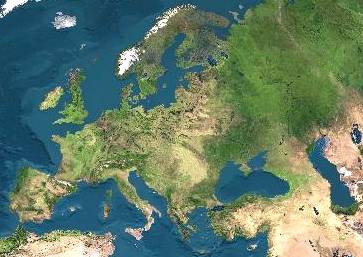 31
Germany’s Black Forest
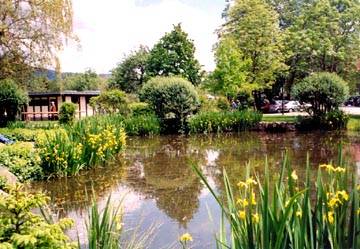 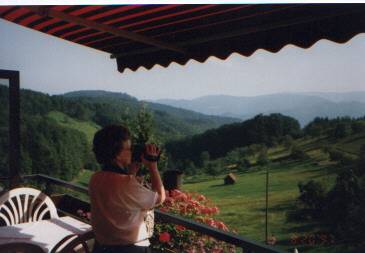 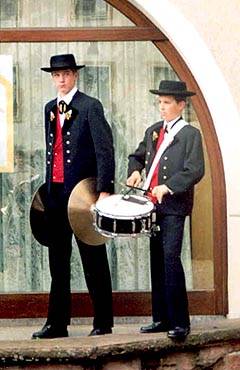 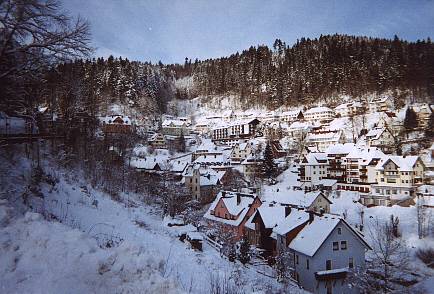 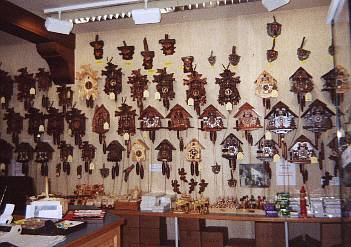 32
Tundra:  The Not-So-Barren LandBelow the Arctic Circle
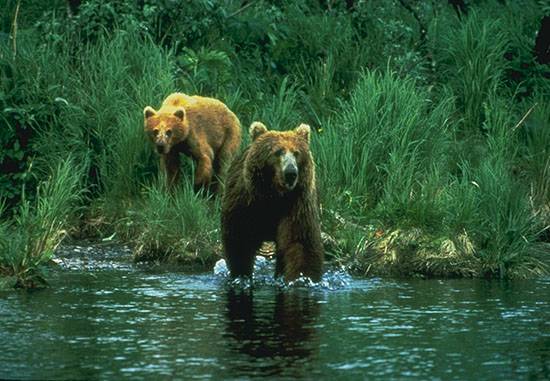 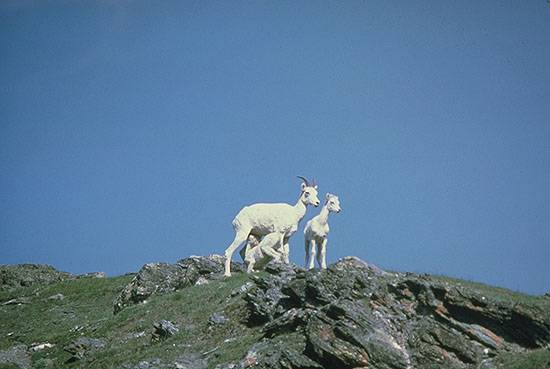 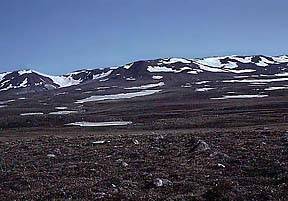 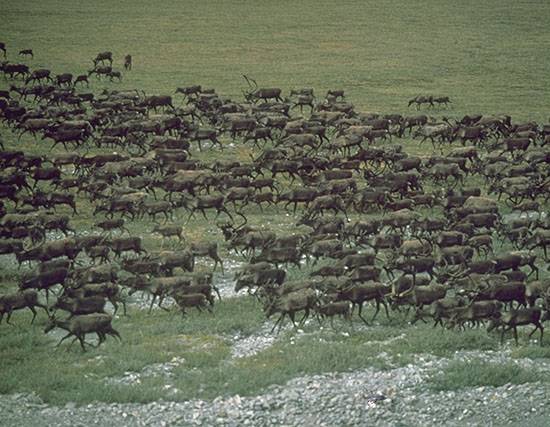 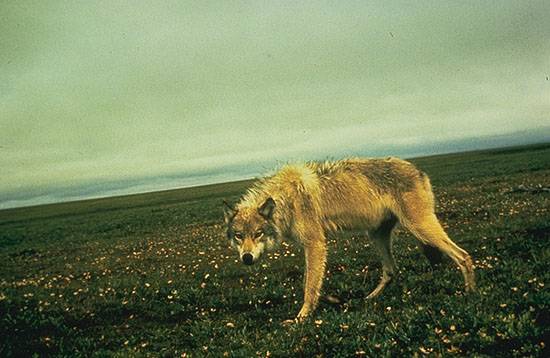 33
LAND USE
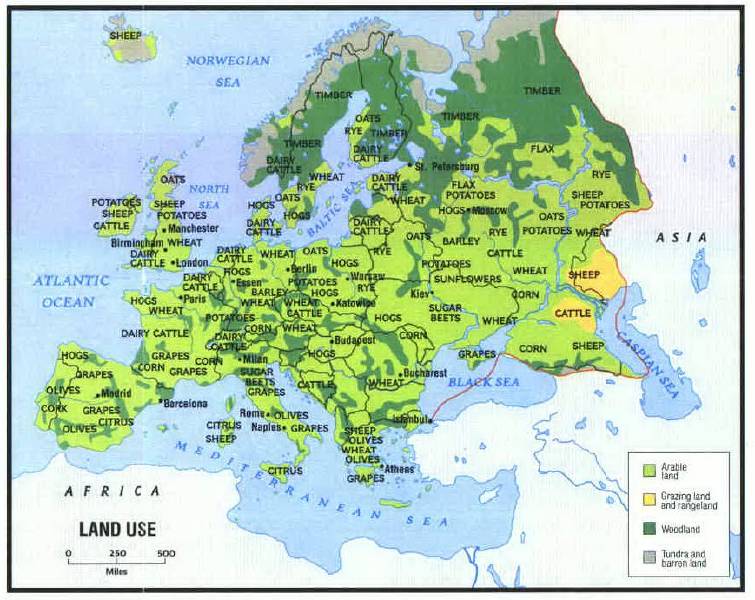 34
Population Density[People Per Square Mile]
35
PopulationDistribution
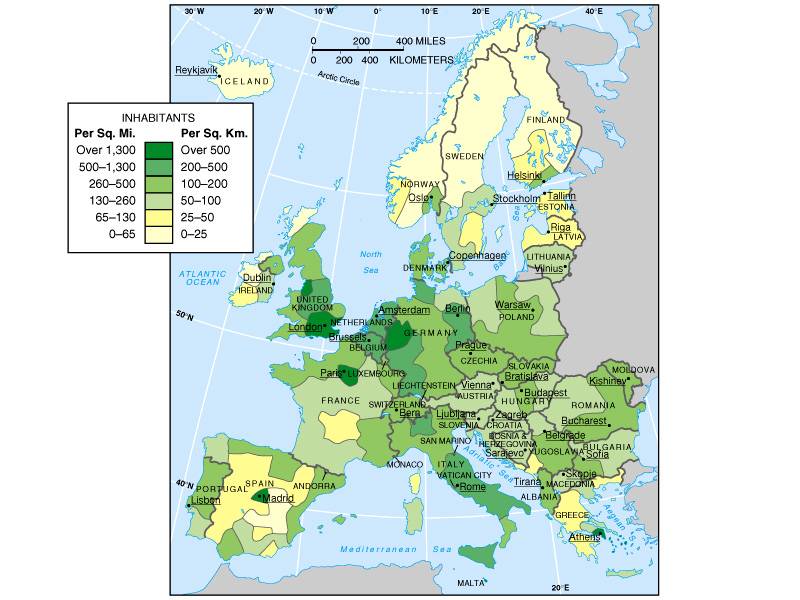 36
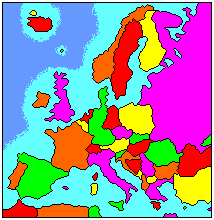 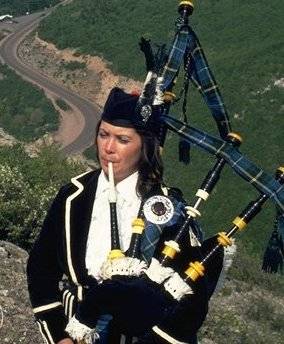 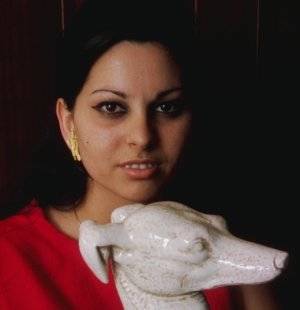 Arrivederci!
Good Bye!
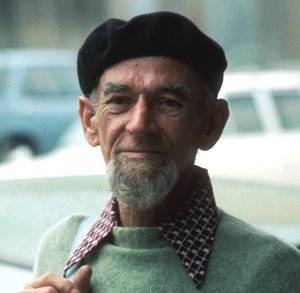 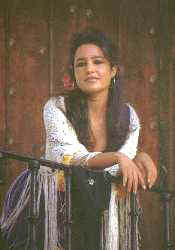 Au Revoir!
Adios!
Cairete!
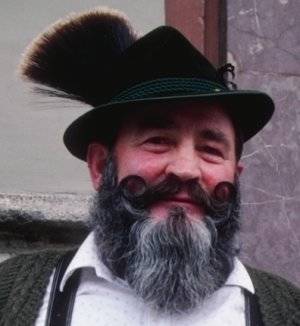 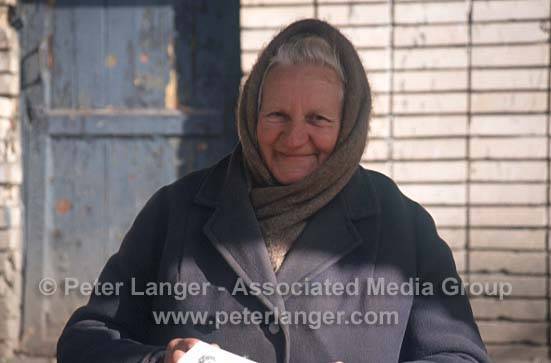 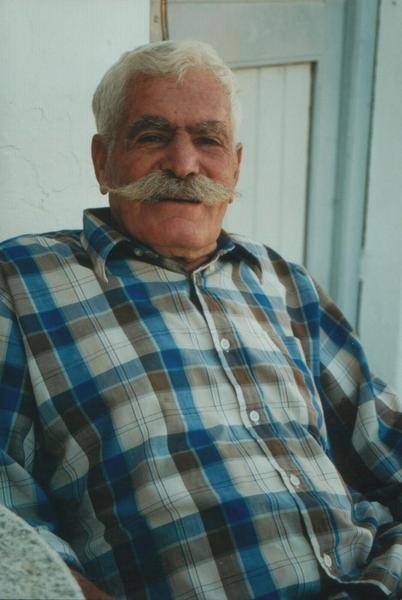 Auf Wiedersehen!
Do Svidaniya!
37
This powerpoint was kindly donated to www.worldofteaching.com




http://www.worldofteaching.com is home to over a thousand powerpoints submitted by teachers. This is a completely free site and requires no registration. Please visit and I hope it will help in your teaching.
38